Slides for Course Notebook pres
Bev
How can we create a library of Course Notebooks?
Requirements for Notebooks
Course Organizer
Unit Organizers for each unit 
Concept Routine for each challenging concept (CM, CA or CC)
QER for critical questions 
Quality Assignment Routine for assignments
Other CERs per unit – at least 2-3 for each unit
(appropriate CERs for SMARTER planning)
Requirements for Notebooks
List of key vocabulary
Formative assessments
Summative assessment
Resources – videos, websites, photos, …
Recommended:
Scoring guides/rubrics
UO Implementation Planning Sheet
Lesson Organizers
Released items for Smarter Balanced or PARC 
Section Paraphrasing & other strategies
Your ideas??
HEEELLLPPPP!!
Courses Needed
9th grade courses:
English – Vicki with English teacher
Social Studies – Vicki/Bev - what are 9th grade courses in your high schools?
Science – Bev (with Leslie Herod) - what are 9th grade courses in your high schools?
Math – Bev with help from teachers – Algebra
10th grade courses:
English 2 – or what is Sophomore English? Bev
Social Studies – what are 10th grade courses? 
Science – Biology or Chemistry?
Math – Geometry
Courses Needed
11th grade courses:
English – Vicki - completed
Social Studies – American History?  Vicki 
Science – Chemistry or Physics 
 –Math – Algebra 2/Trig
12th grade courses:
What courses? 
Social Studies – what are 12th grade courses? 
Science – ???
Math – Pre-Calculus and Calculus
How can we coach teachers to create Course Notebooks?
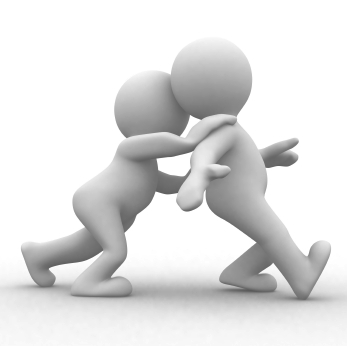 Your thoughts?
Next steps …